Convection Initiation
Markowski and Richardson (2010), their Fig. 8.8a
Convection Initiation Along Boundaries
Markowski and Richardson (2010), their Fig. 7.2
Convection Initiation Along Boundaries
Markowski and Richardson (2010), their Fig. 7.10
Mesoscale Complexities of Initiation
Kain et al. (2013, BAMS), their Fig. 5
Mesoscale Complexities of Initiation
Markowski and Richardson (2010), their Fig. 7.11
Mesoscale Complexities of Initiation
Markowski and Richardson (2010), their Fig. 7.13
Mesoscale Inhomogeneity
Weckwerth et al. (1996, Mon. Wea. Rev.), their Fig. 9
Mesoscale Inhomogeneity
Crook (1996, Mon. Wea. Rev.), their Fig. 8
Surface-Based Initiation Vertical Profile
Markowski and Richardson (2010), their Fig. 7.3
Elevated Initiation Vertical Profile
Solid: parcel trace for parcel originating near 850 hPa

Dashed: parcel trace for parcel originating near the surface
Markowski and Richardson (2010), their Fig. 7.22
Initiation-Supporting Sounding Changes
Lifting an inversion layer
Moistening the boundary layer
Warming the boundary layer
Markowski and Richardson (2010), their Fig. 7.9
Lapse Rate Tendency Examples
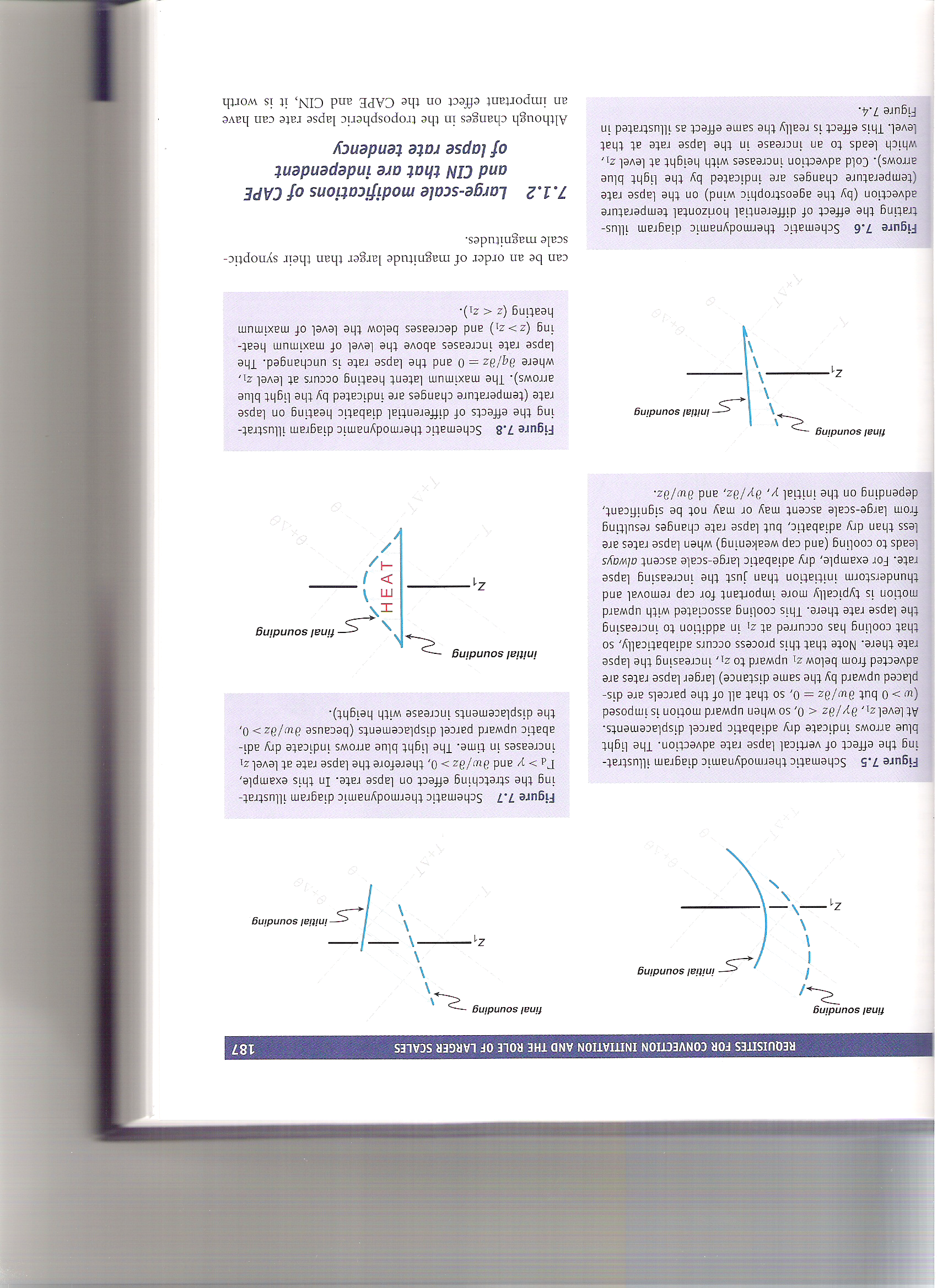 Differential horizontal temperature advection
Horizontal lapse rate advection
Markowski and Richardson (2010), their Figs. 7.4 and 7.6
Lapse Rate Tendency Examples
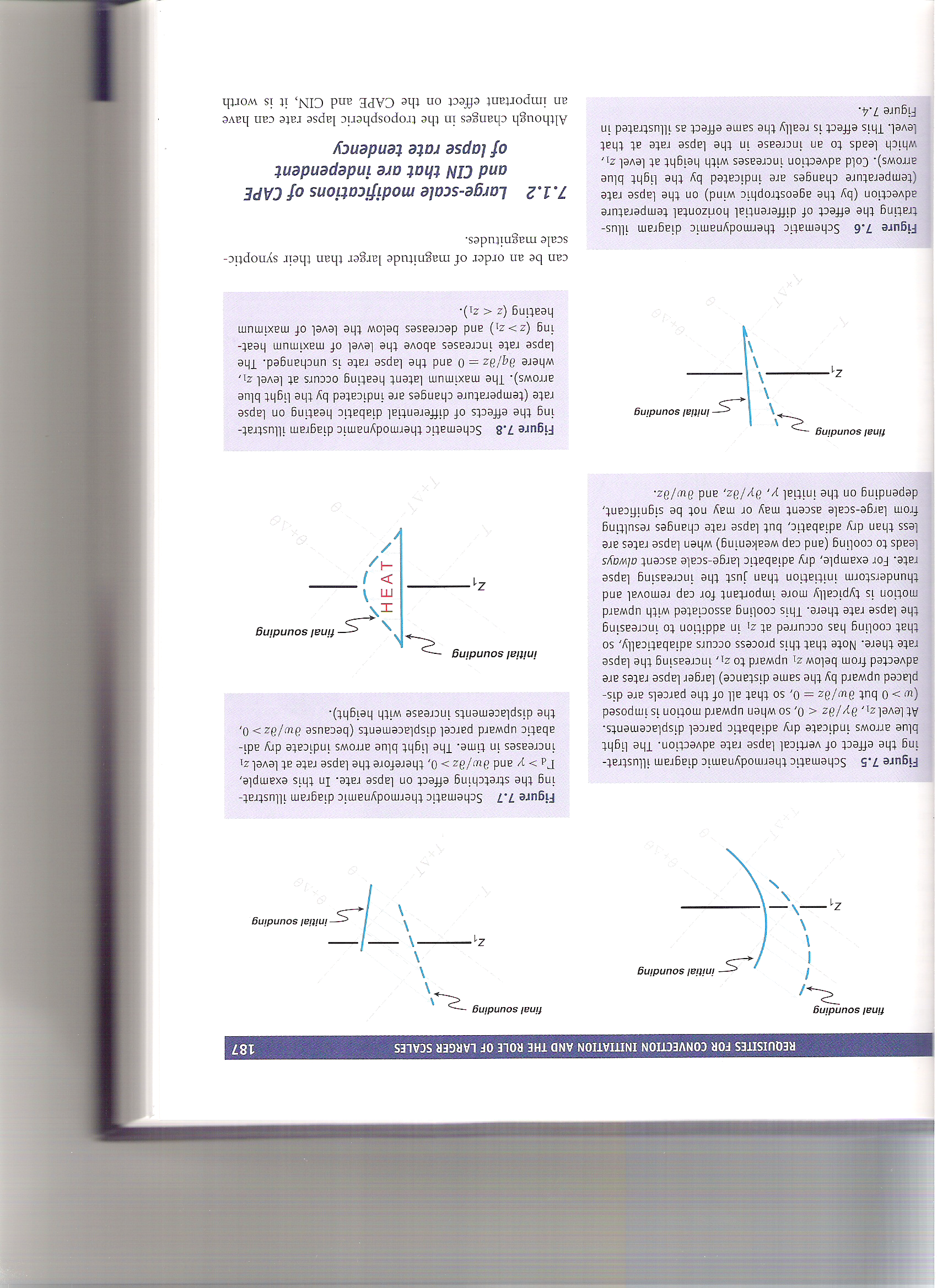 Vertical lapse rate advection (layer lifting)
Stretching term
Markowski and Richardson (2010), their Figs. 7.5 and 7.7
Lapse Rate Tendency Examples
Differential diabatic heating term
Markowski and Richardson (2010), their Fig. 7.8
Insufficiency of CAPE and CIN
Markowski and Richardson (2010), their Fig. 7.15
Insufficiency of CAPE and CIN
Markowski and Richardson (2010), their Fig. 3.1
Insufficiency of CAPE and CIN
Surface-based CAPE/CIN
100 hPa mixed-layer CAPE/CIN
Markowski and Richardson (2010), their Fig. 7.18
Insufficiency of CAPE and CIN
Markowski and Richardson (2010), their Fig. 7.19
Insufficiency of CAPE and CIN
Markowski and Richardson (2010), their Fig. 7.20 (top)
Definition of Vertical Wind Shear
Markowski and Richardson (2010), their Fig. 8.1
Cell Type Dependence on Vertical Wind Shear
Markowski and Richardson (2010), their Fig. 8.5
Single Cell Convection
Markowski and Richardson (2010), their Fig. 8.6
Single Cell Convection
Markowski and Richardson (2010), their Fig. 8.8
Single Cell Convection
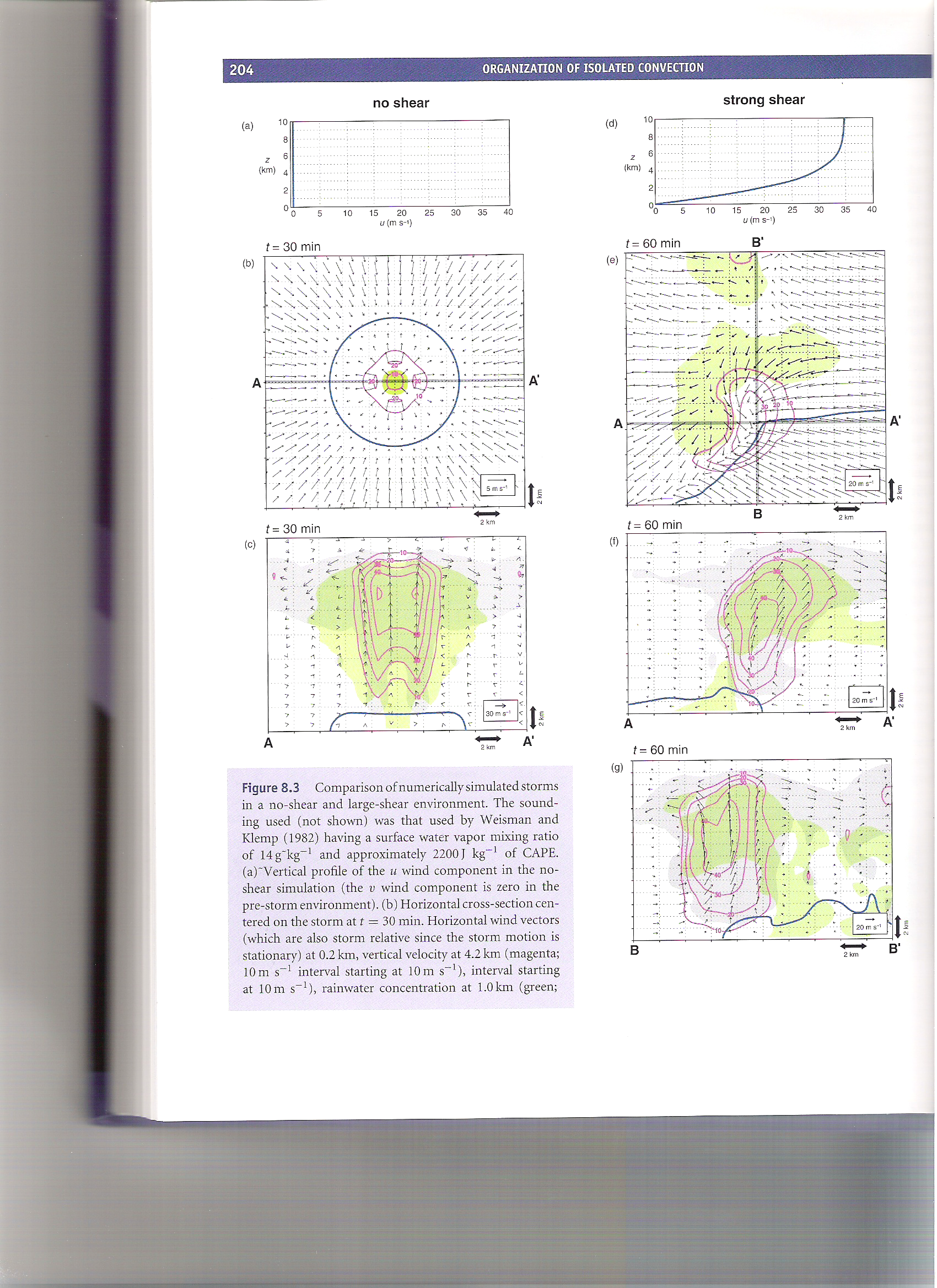 Blue: outflow boundary
Pink: vertical motion
Green: precipitation
Grey: simulated cloud
Blue: outflow boundary
Pink: mid-level vertical motion
Green: low-level precipitation
Markowski and Richardson (2010), their Fig. 8.3(b,c)
Single Cell Convection
Markowski and Richardson (2010), their Fig. 8.4(left)
Single vs. Multicell Convection
Single Cell
Multicell
Markowski and Richardson (2010), their Fig. 8.12
Multicell Convection
newer cells			older cells
Markowski and Richardson (2010), their Fig. 8.9
Multicell Convection
Markowski and Richardson (2010), their Fig. 8.11
Density Current Lifting in Shear
Multicell development is favored along the portion of the outflow boundary where the environmental wind shear vector is largely perpendicular to the outflow boundary.
Markowski and Richardson (2010), their Fig. 5.31
Multicell Convection
0-2.5 km shear vector
New cells preferentially develop on the southwest flank, closer to the dry line and lower CIN, rather than to the east (where the gust front and low-level shear vector are best aligned).
Markowski and Richardson (2010), their Fig. 8.10
Multicell Convection
Multicell development is favored in two locations: 

north, where the shear vector is perpendicular to the outflow boundary

east, where the near-surface storm-relative wind is perpendicular to the outflow boundary
Markowski and Richardson (2010), their Fig. 8.13